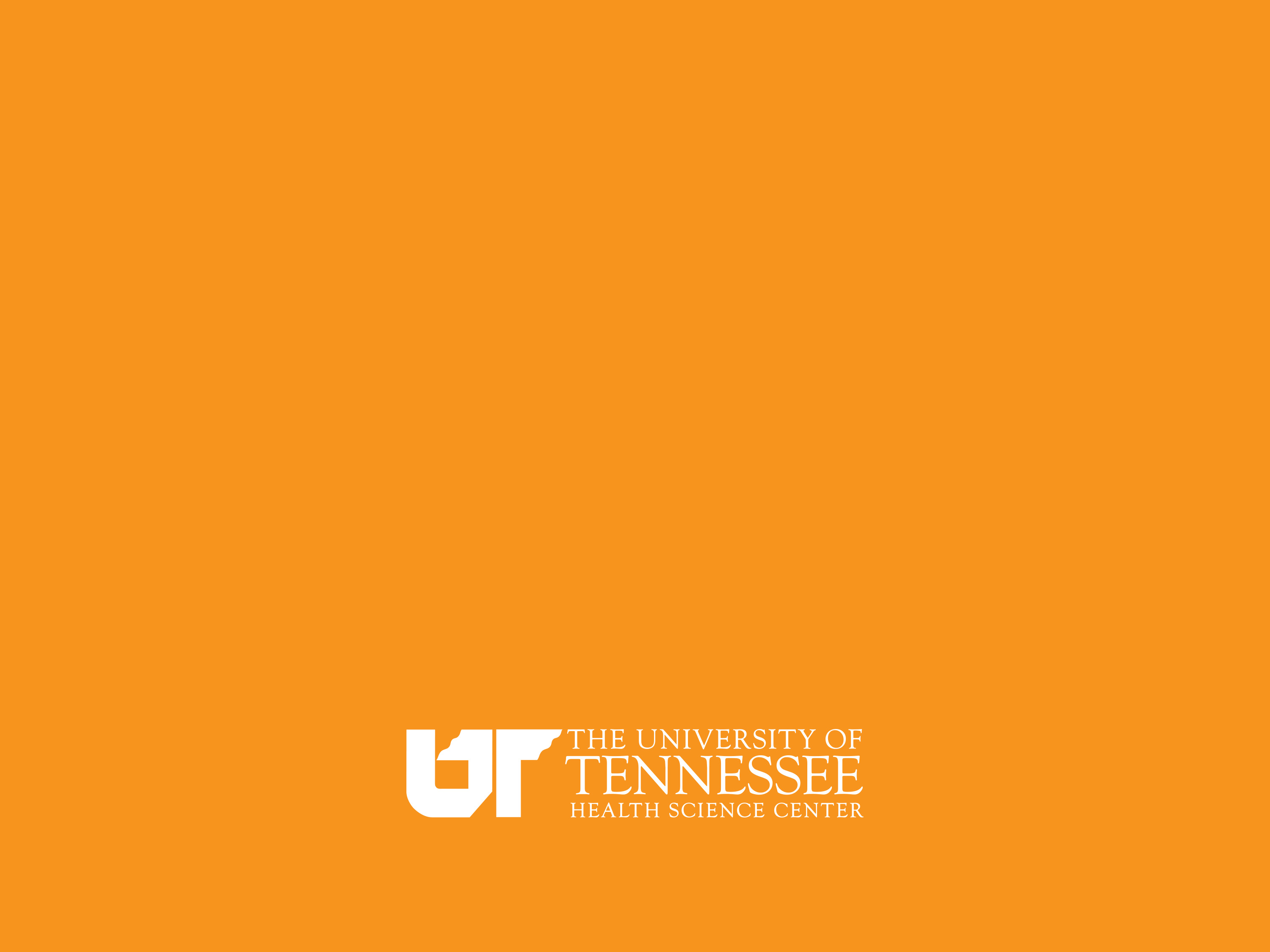 FY 2022 TUITION RATE BACKGROUND


Presented to the 
HSC Advisory Board
November 12, 2020
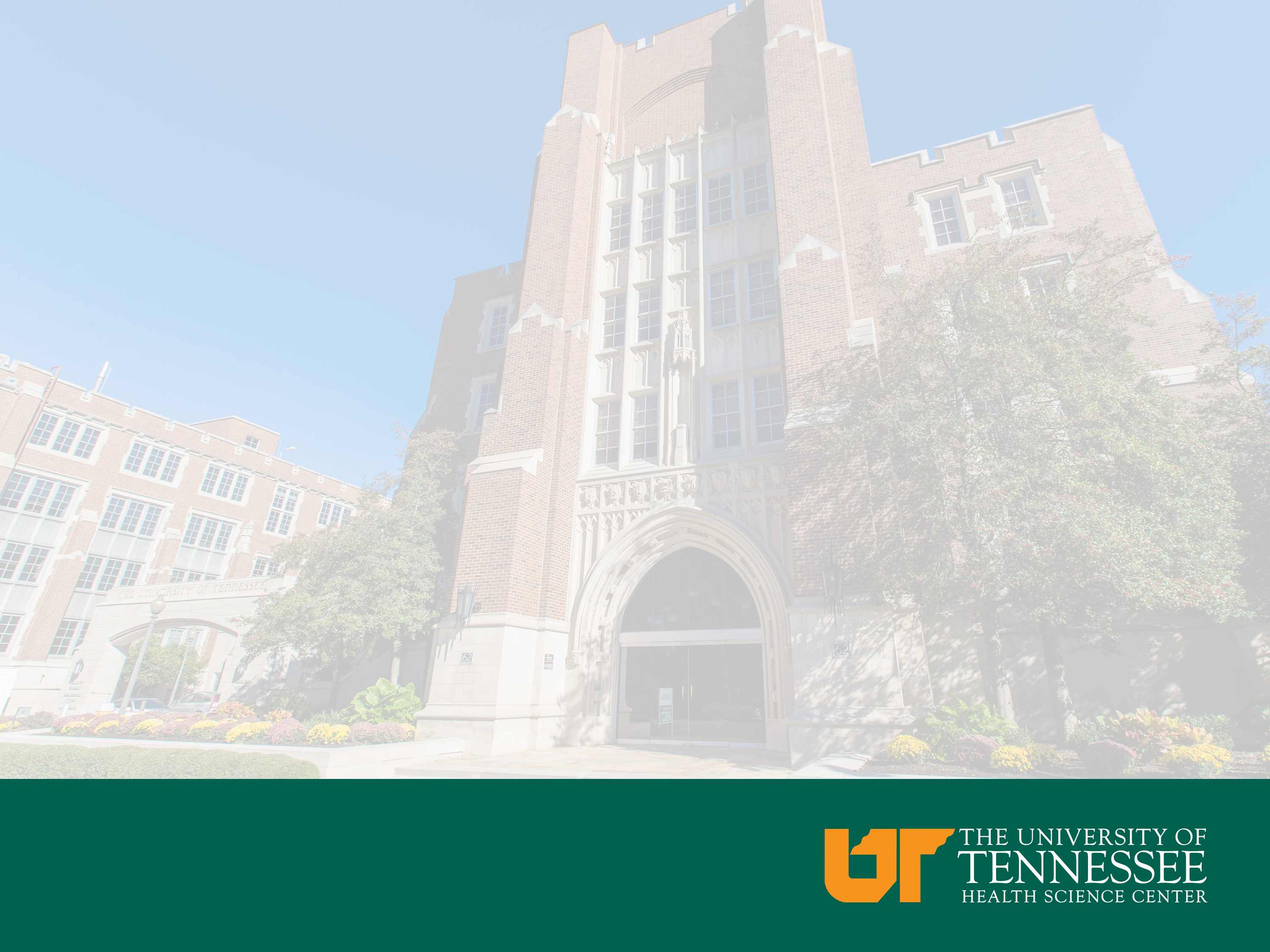 Due to the timing of the HSC academic calendar, we present our proposed tuition rates to the Board of Trustees at the Winter meeting – separate from the budget in at the Spring meeting.

Today, we will review the rate comparisons only (no vote/approval).

From here, we anticipate the following timeline:
HSC Advisory Board Approval – January ??, 2021
UT Board of Trustees Approval – February 25, 2021
Effective – July 1, 2021
Process / Timeline
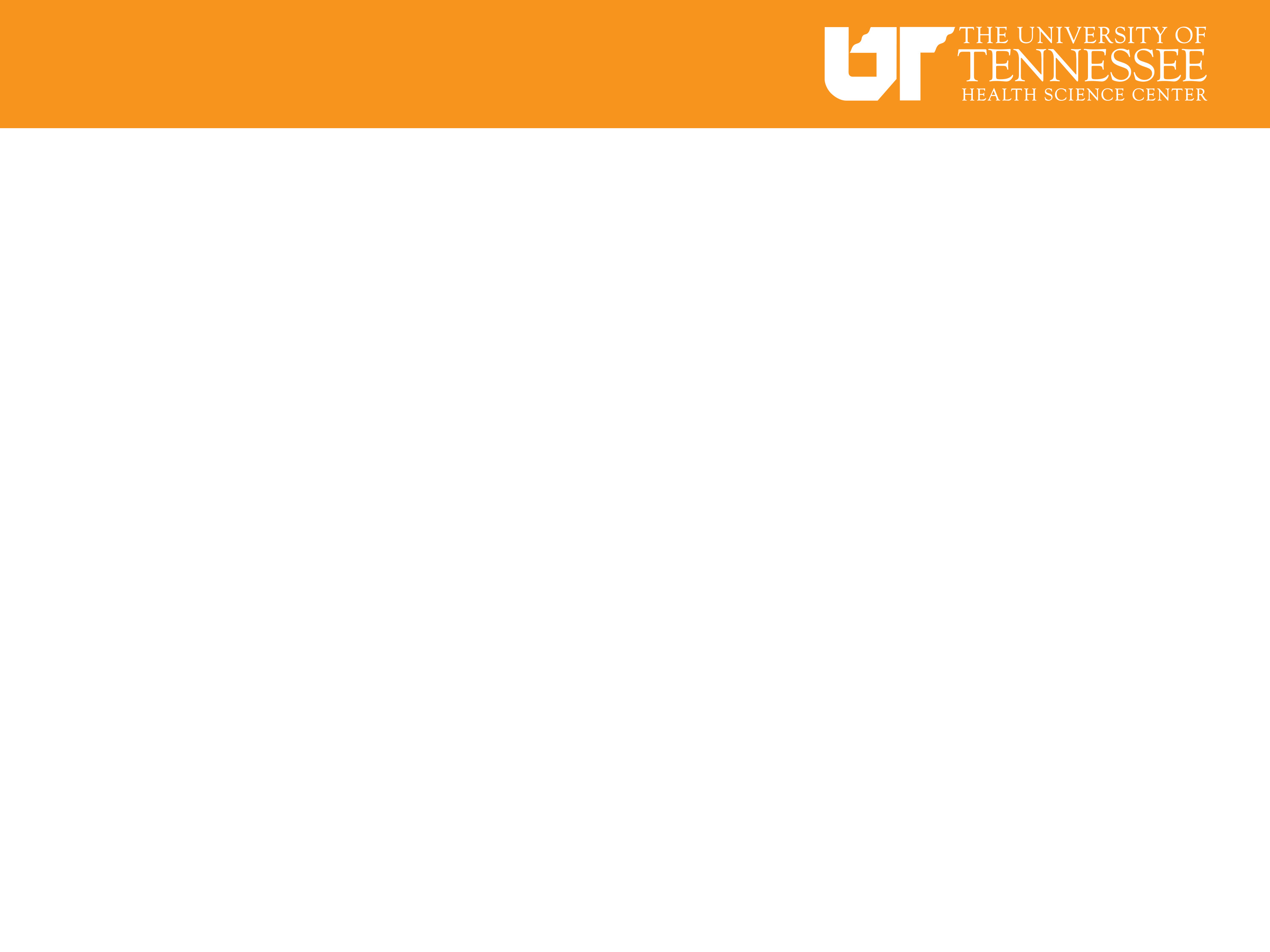 Tuition Trends
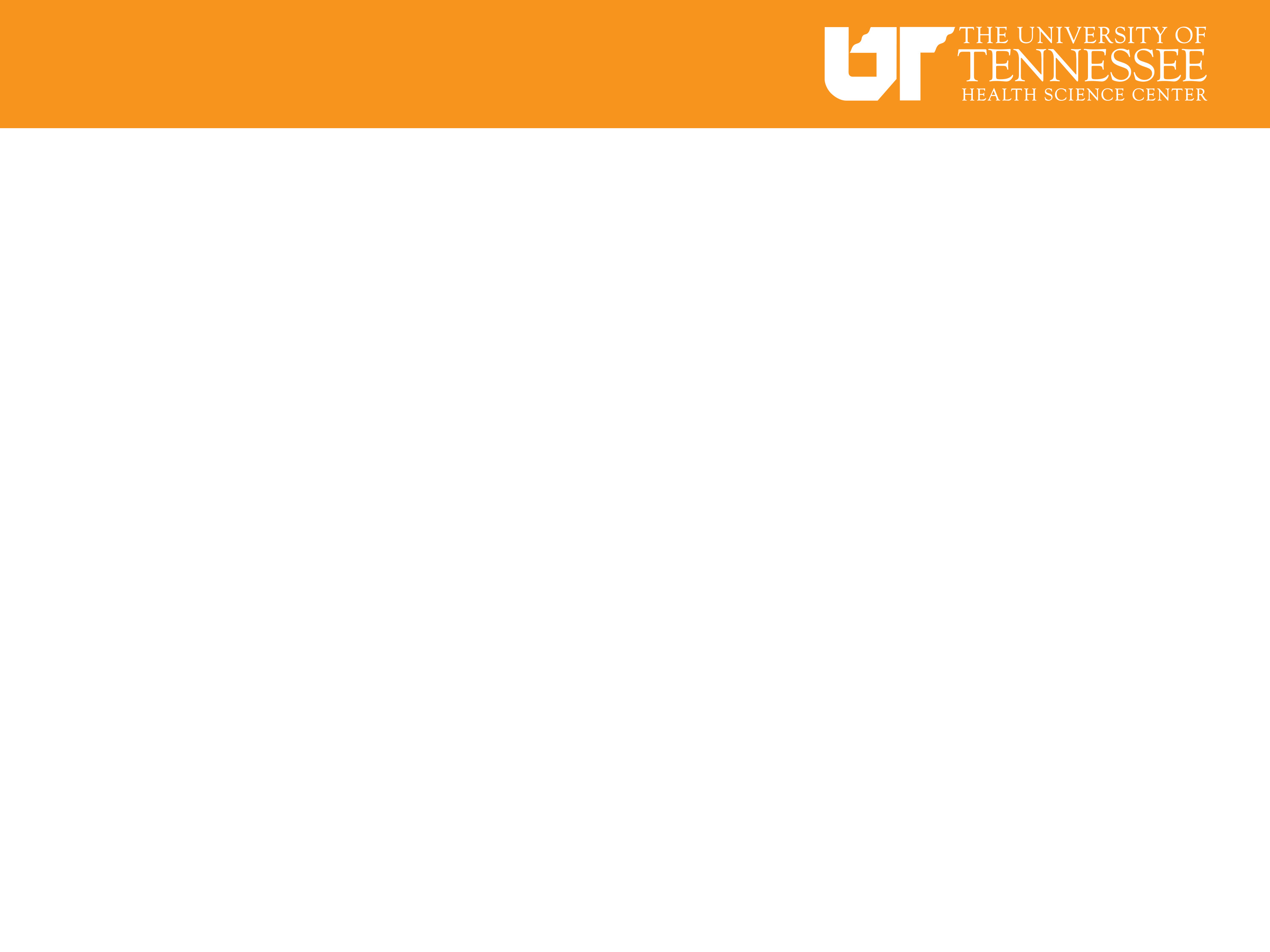 Tuition Trends
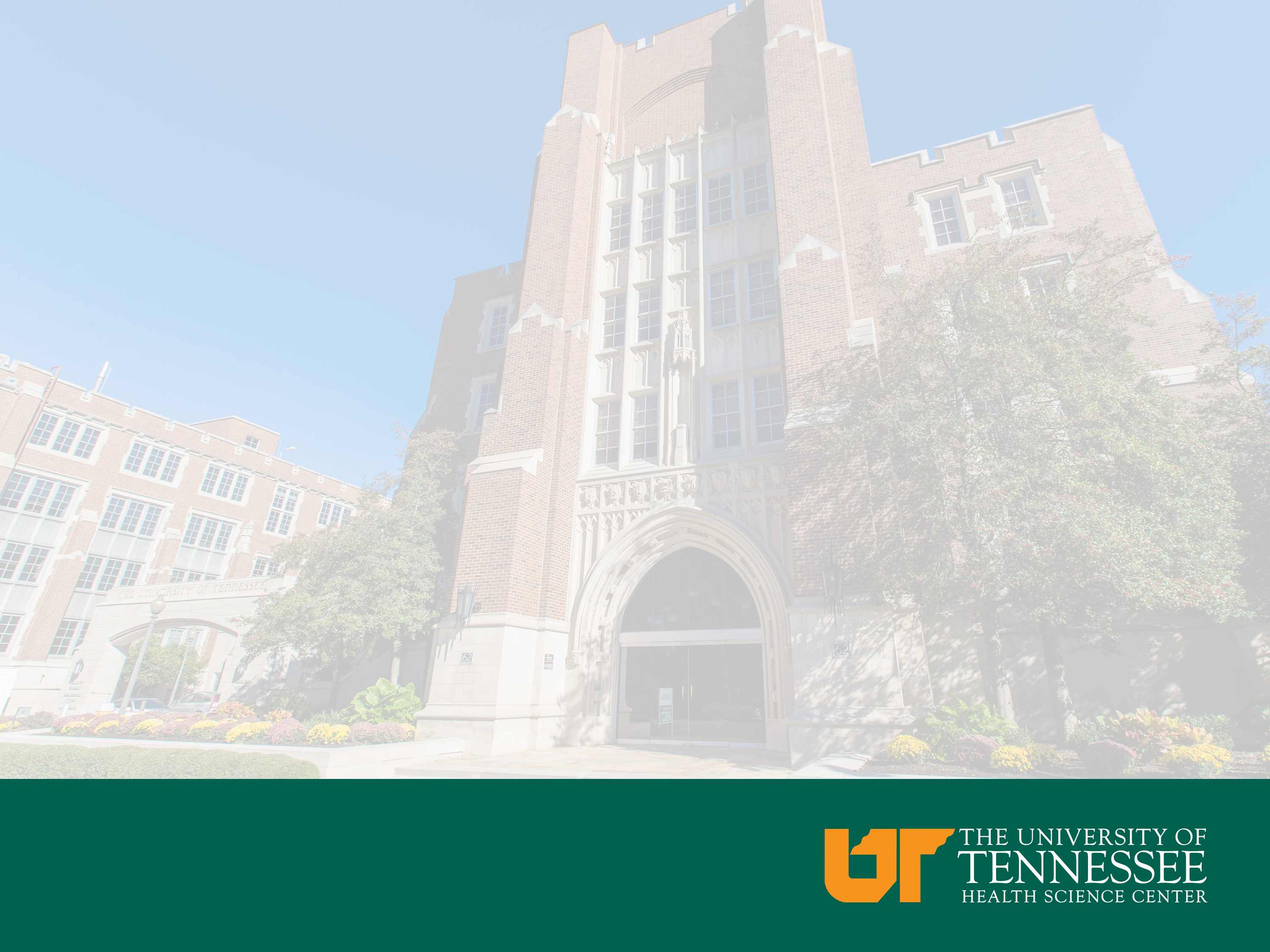 In 2018, the Board of Trustees approved peer and aspirational peer universities for each campus.

HSC Peers
Medical University of South Carolina
Nebraska Medical Center
Oklahoma University Health Science Center
Texas Tech Health Science Center
University of Arkansas for the Medical Sciences
University of Texas Health Science Center at San Antonio

Aspirational Peers
Oregon Health and Sciences University
University of Maryland Health Science Center
University of Texas Health Science Center at Houston
HSC Peers
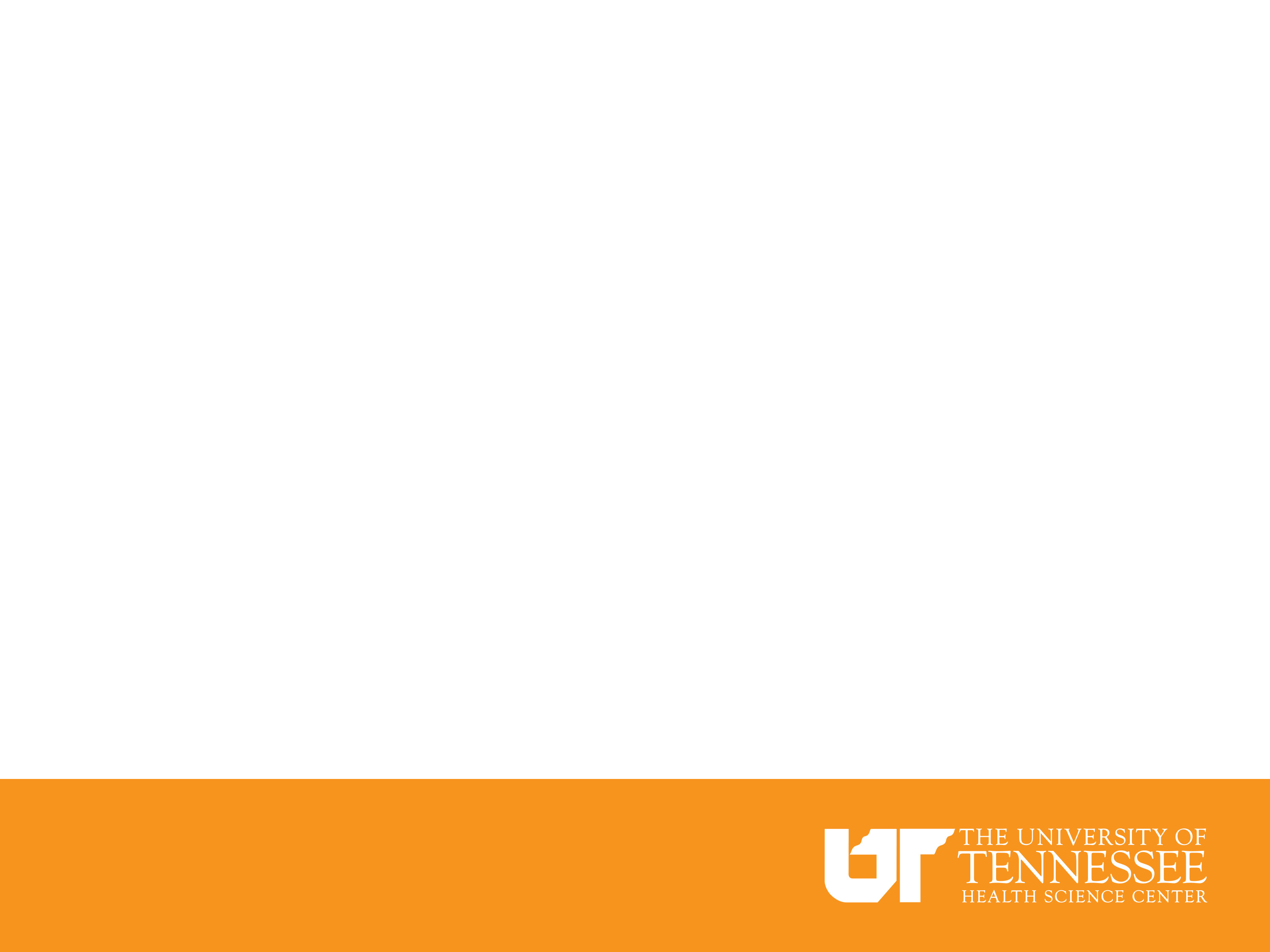 Peer comparison are required by the Board of Trustees.
However, peers are not always the schools each college competes with for the best students.
We created a third category, “Competition” that each college identifies as whom they compete against.
On the graphics:
HSC-In State
HSC Tuition Rate 
Comparisons
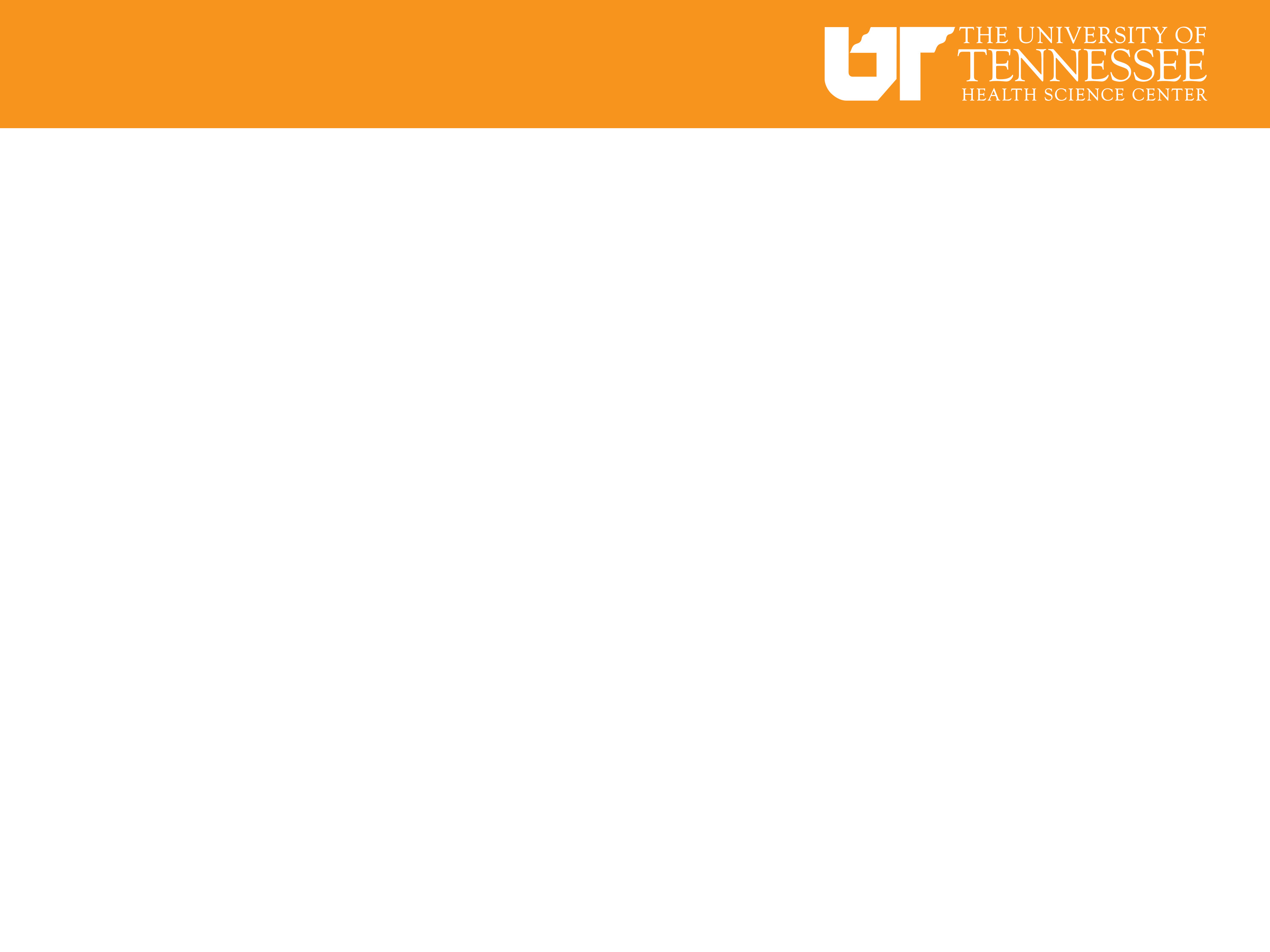 DENTISTRY – BS DH
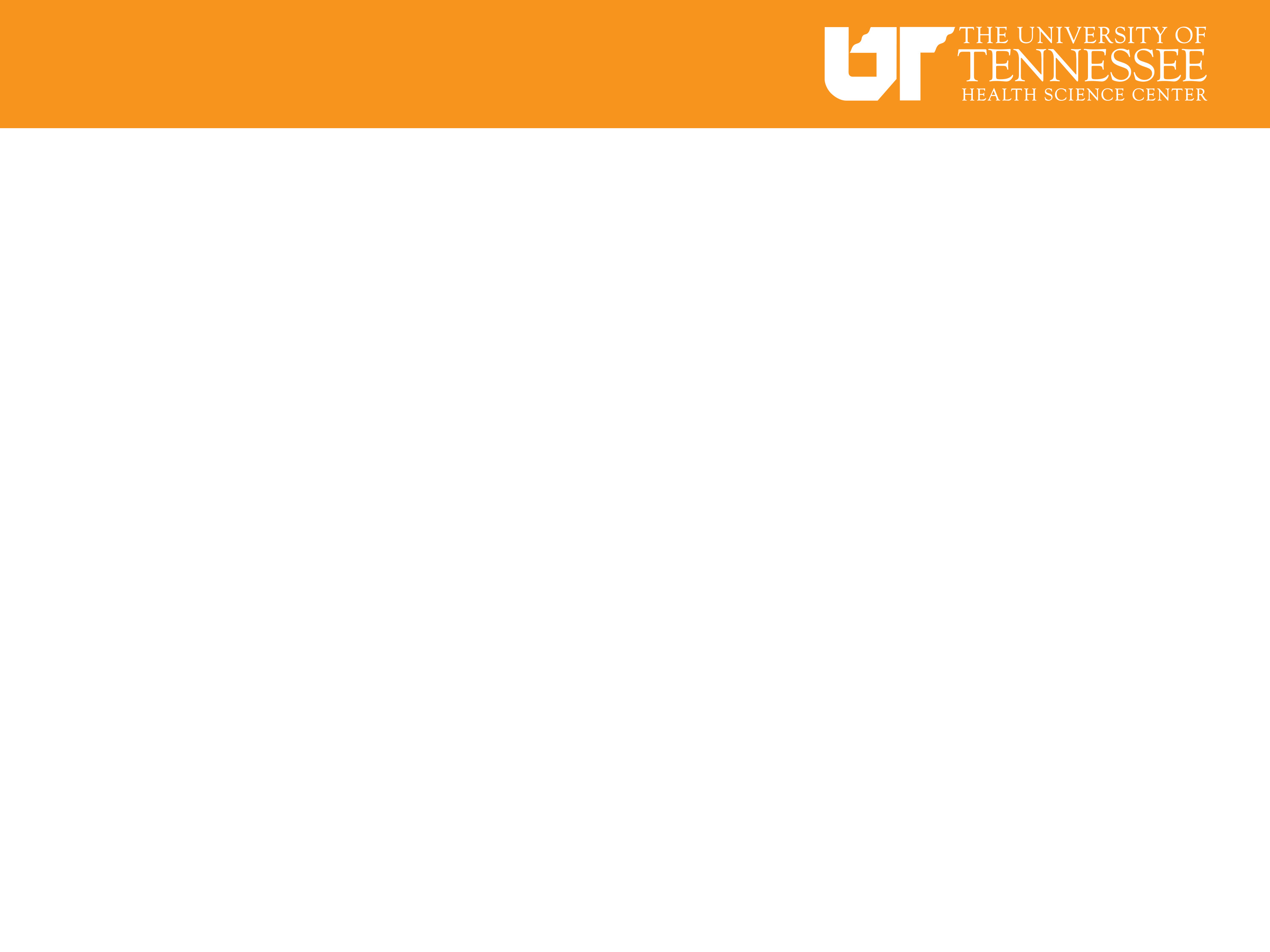 DENTISTRY - DDS
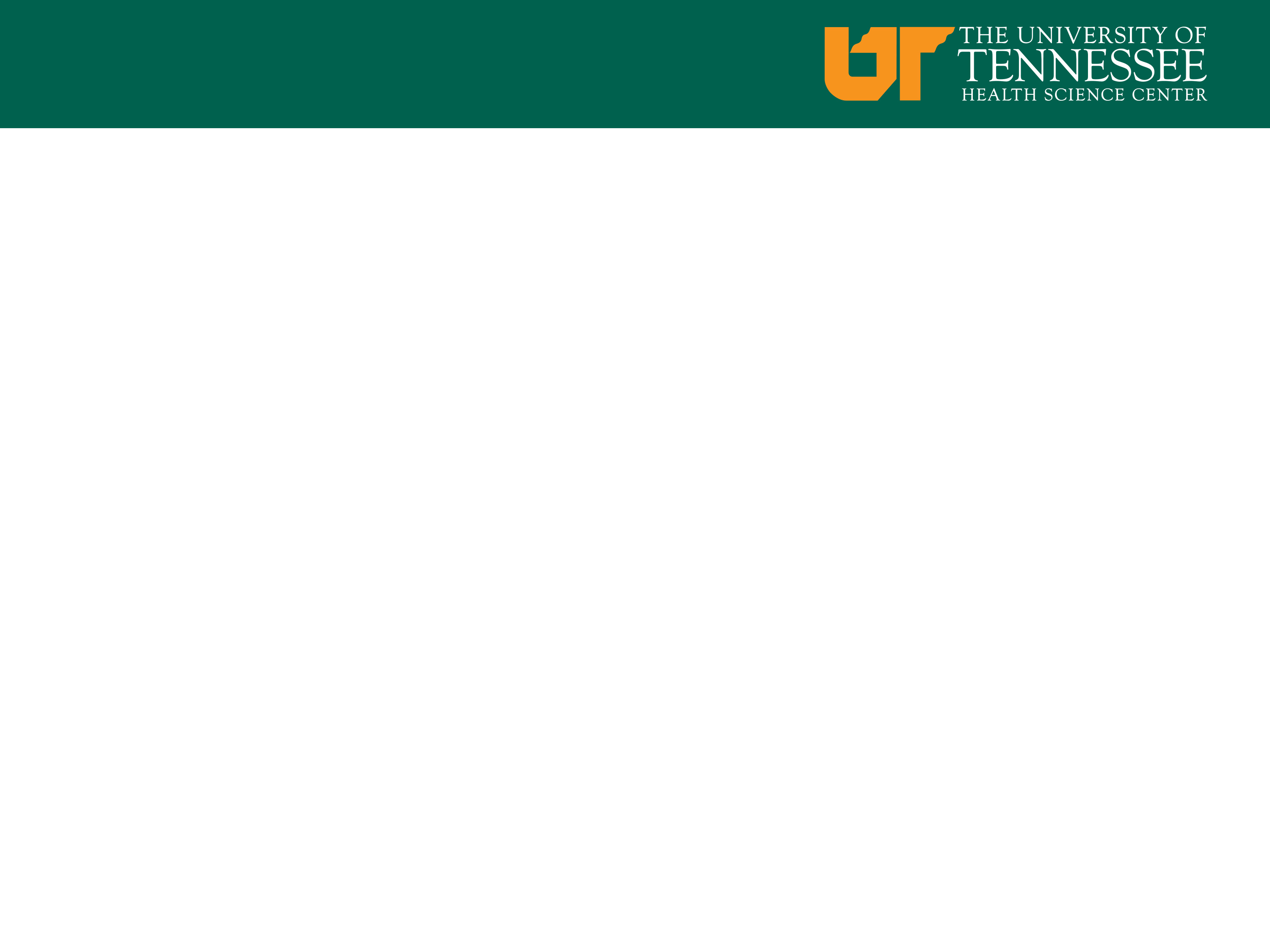 GRAD HLTH – MS/PhD
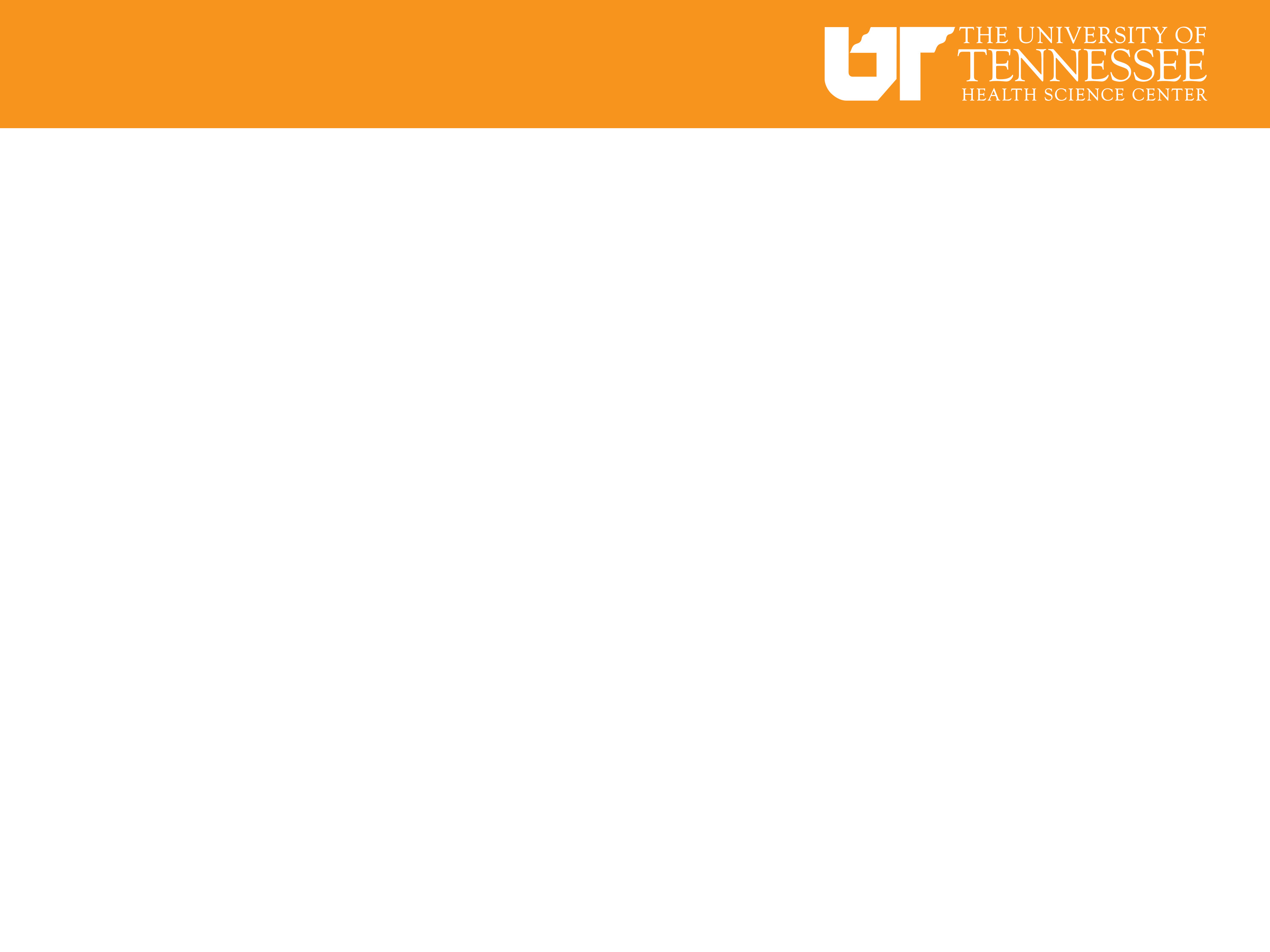 HLTH PROF – MS SLP
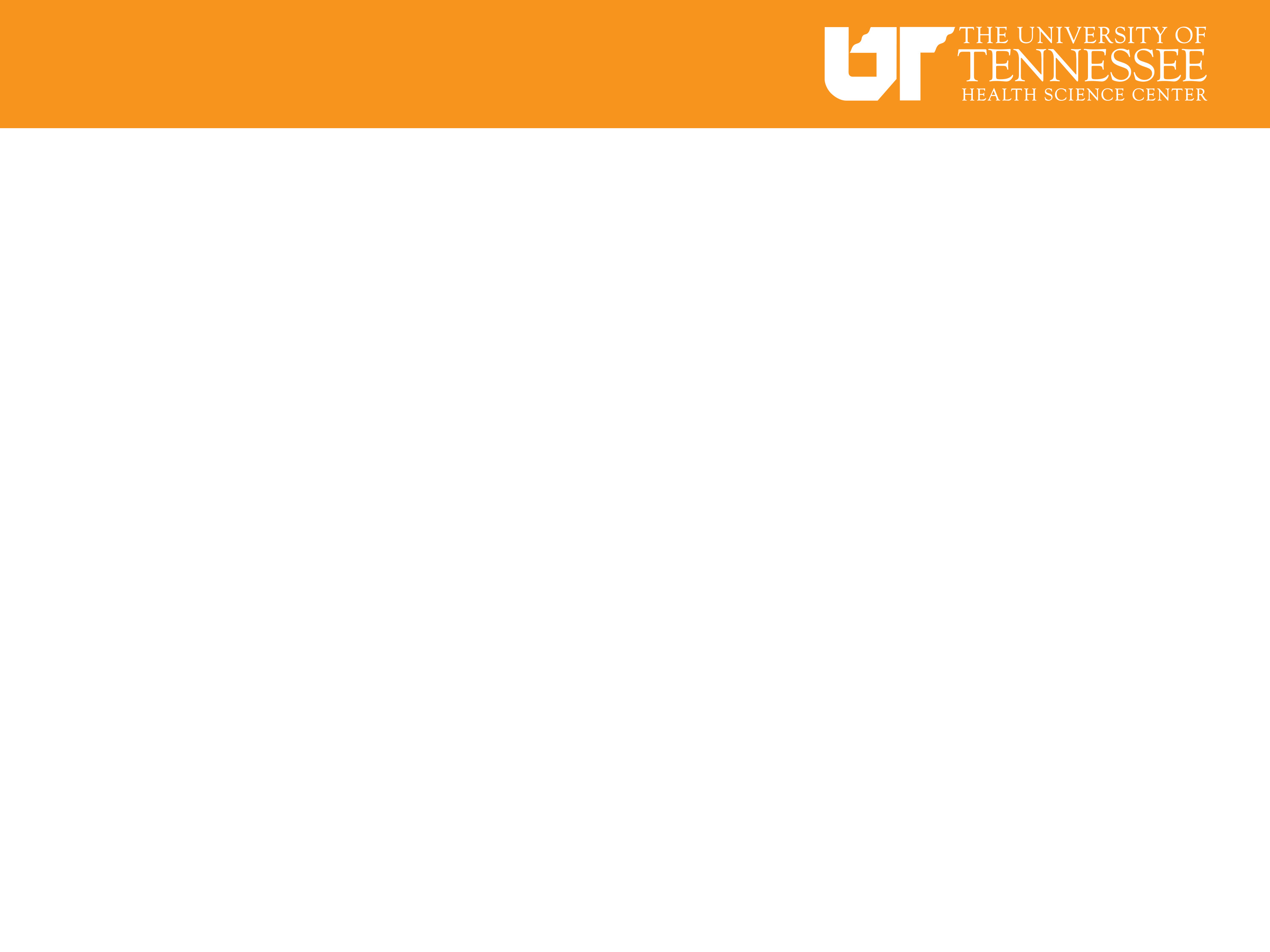 HLTH PROF – MS OT
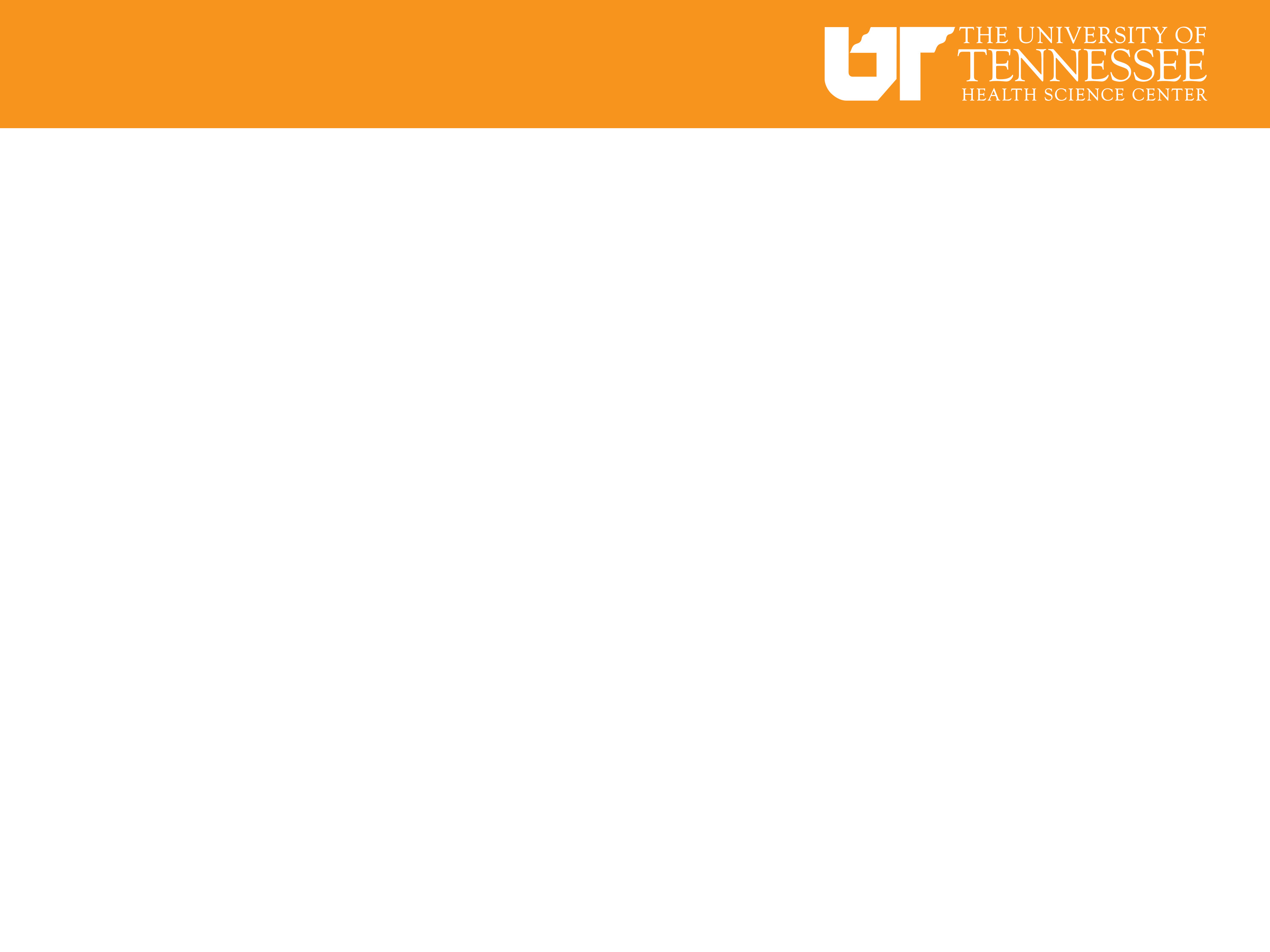 HLTH PROF – DPT
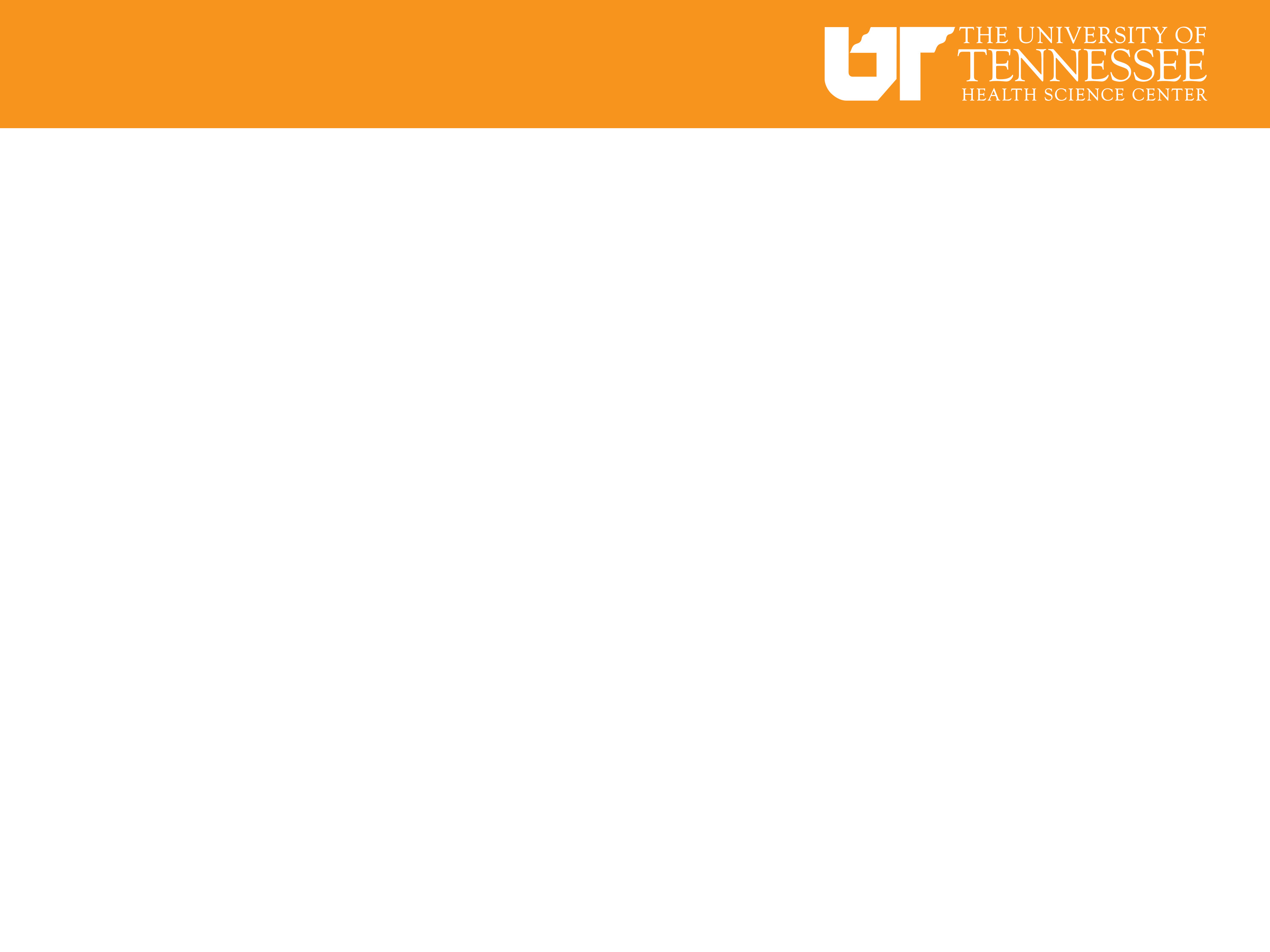 HLTH PROF – Dr Aud
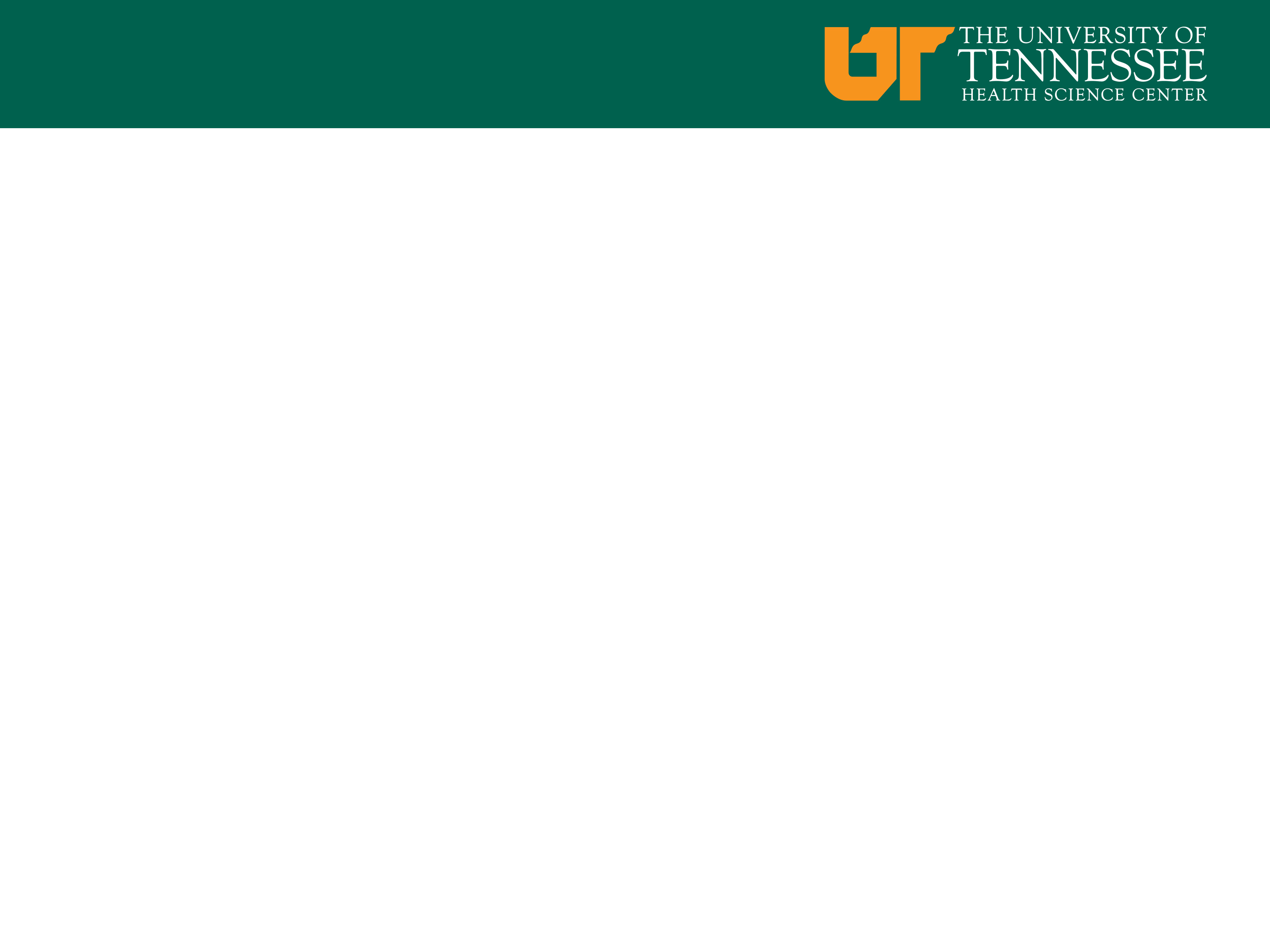 MEDICINE – PA
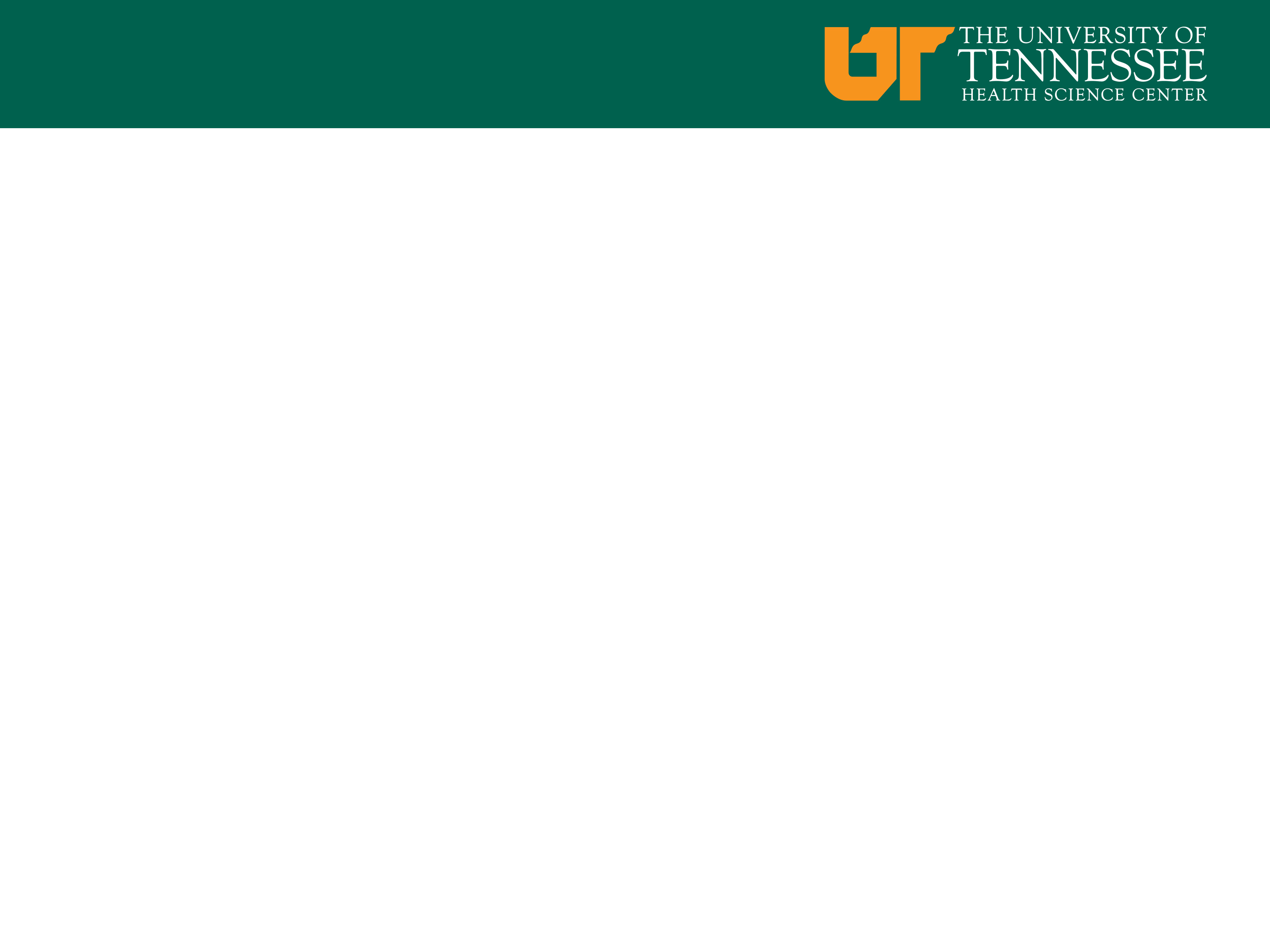 MEDICINE – MD
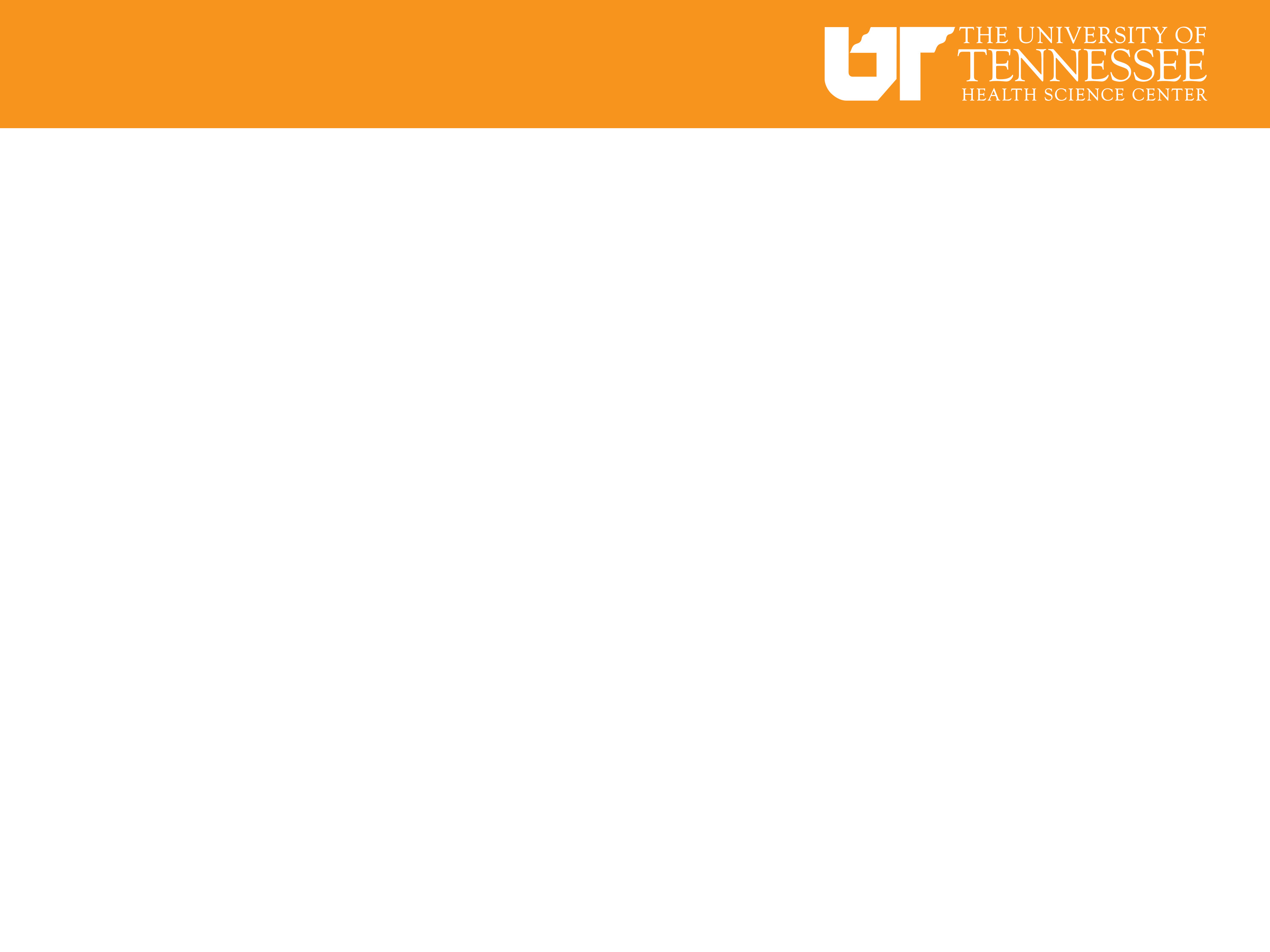 NURSING – BSN (Accel)
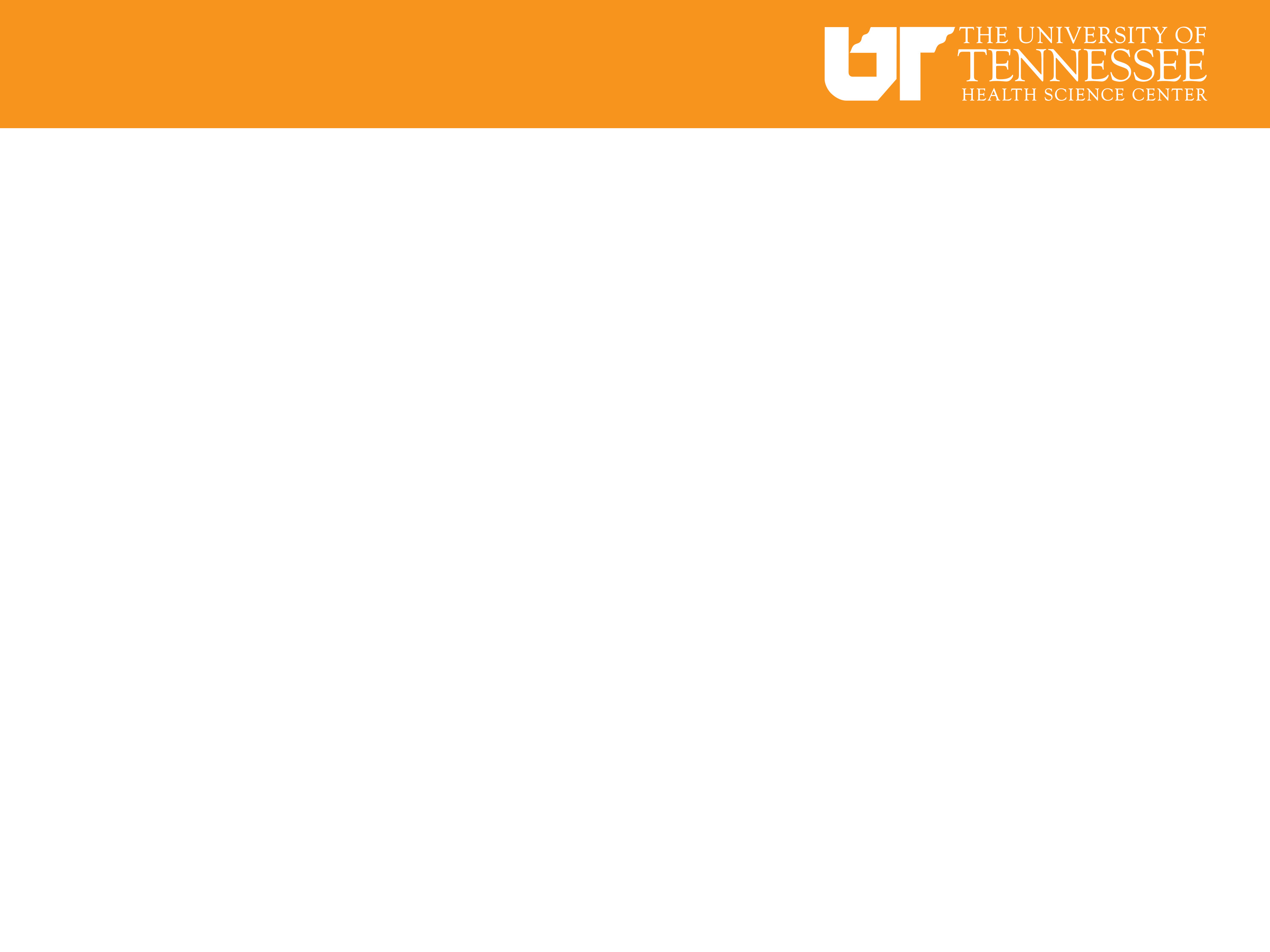 NURSING - DNP
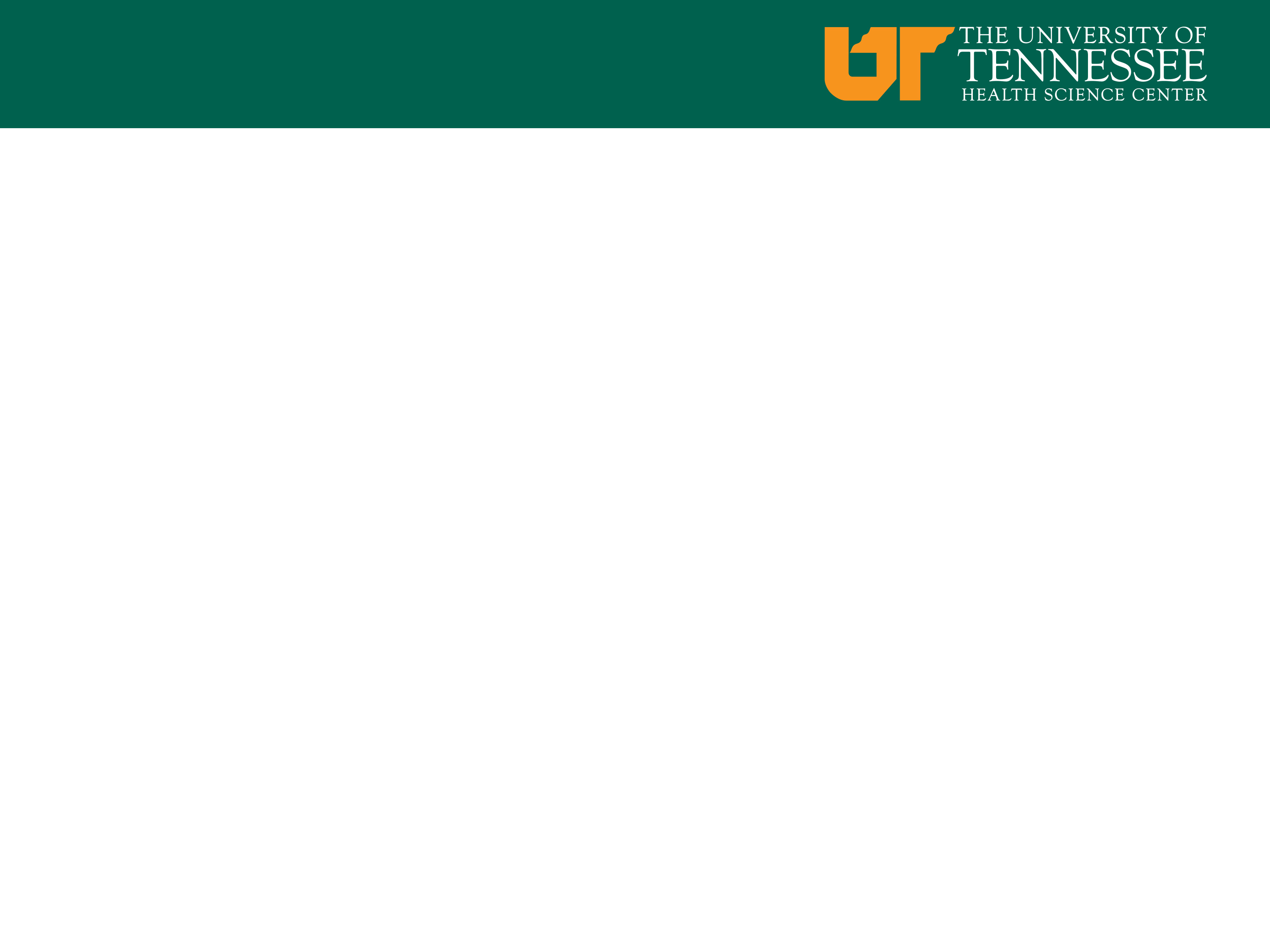 PHARMACY – PharmD
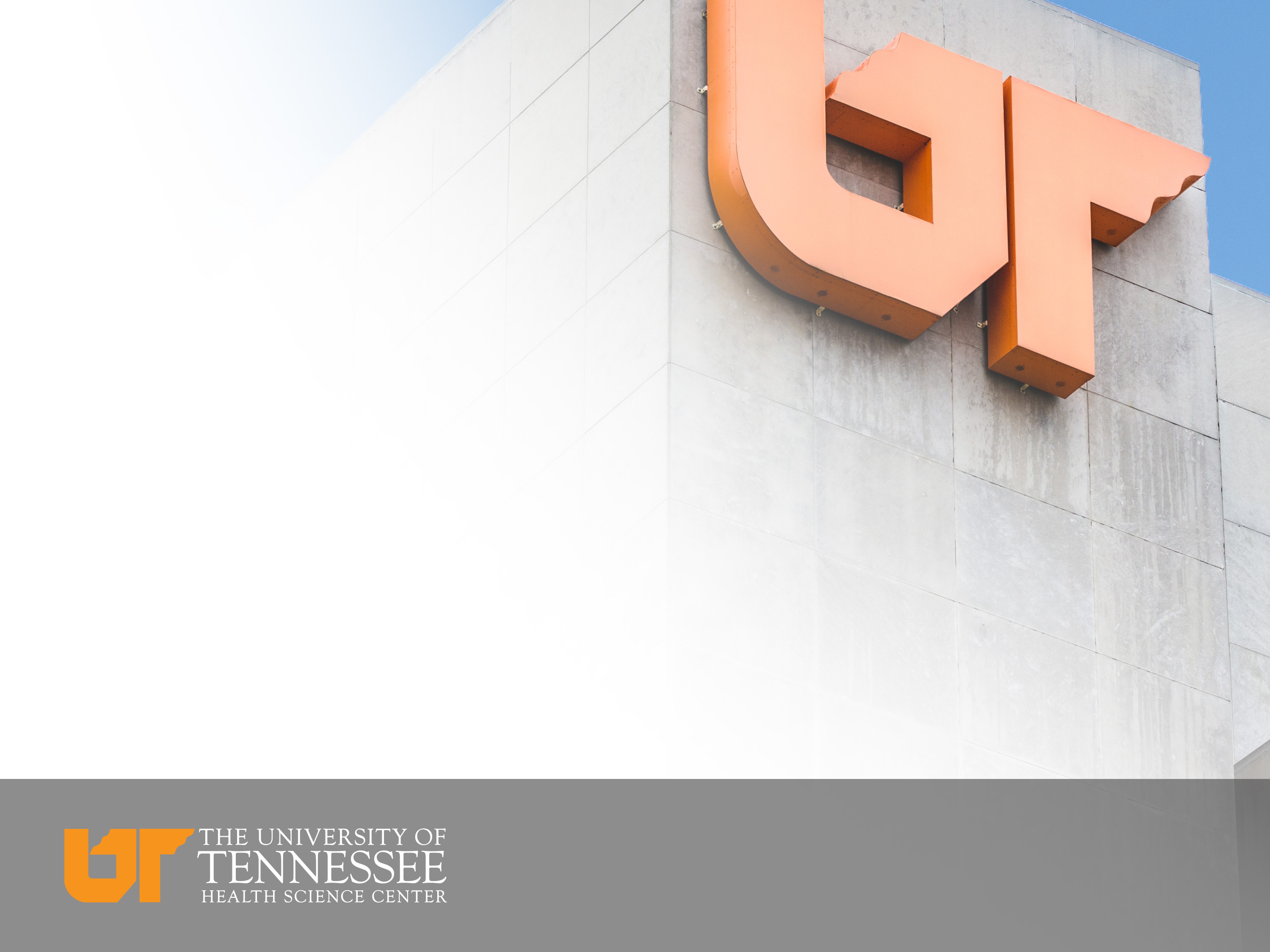 NEXT STEPS

We expect THEC 
	recommendations in the 
	coming days.

From here, we anticipate the 
	following timeline:
HSC Advisory Board Approval – January ??, 2021
UT Board of Trustees Approval – February 25, 2021
Effective – July 1, 2021
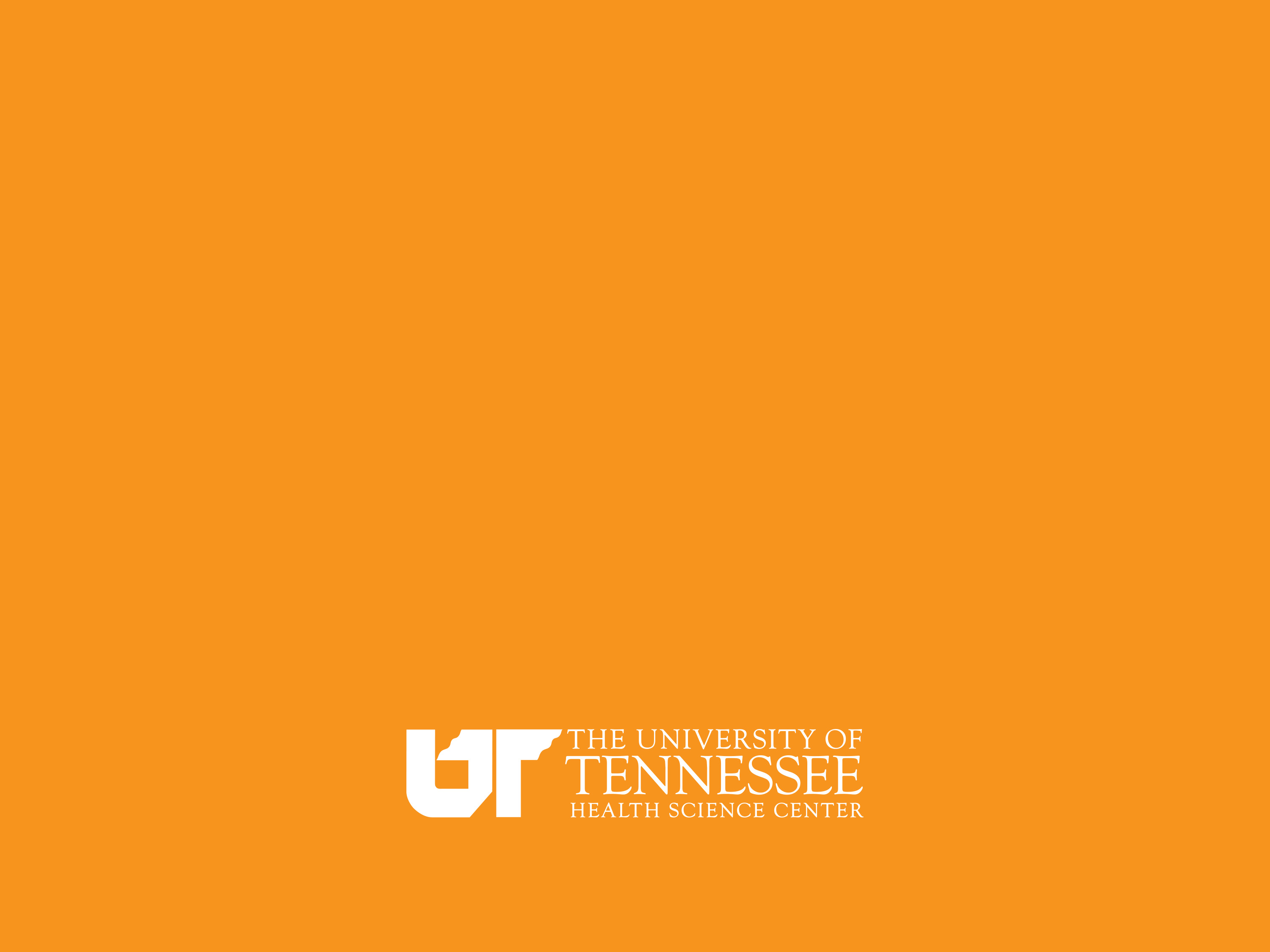 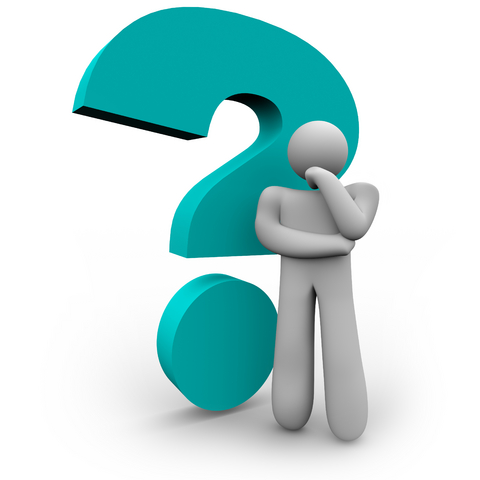